PEPSC : A Power Efficient Computer for Scientific Computing.
Ganesh Dasika1   Ankit Sethia2   Trevor Mudge2   Scott Mahlke2

1 – ARM R&D, Austin Tx 
2 – ACAL, University of Michigan
The Efficiency ofHigh-Performance Compute
To reach 1 Petaflop 200 KiloWatts will be required.
IBM Cell
AMD 6850
Target Efficiency
Cortex
A8
GTX 295
S1070
Core i7
GTX 280
Core 2
Pentium M
2
[Speaker Notes: The dotted lines show perf/watt.]
General-PurposeScientific Computing
Currently, best performance is by GPGPUs
Generalized shader pipelines
Graphics 1st priority, generality 2nd
Power inefficient graphics-specific hardware

Can we improve efficiency by building a processor ground-up?
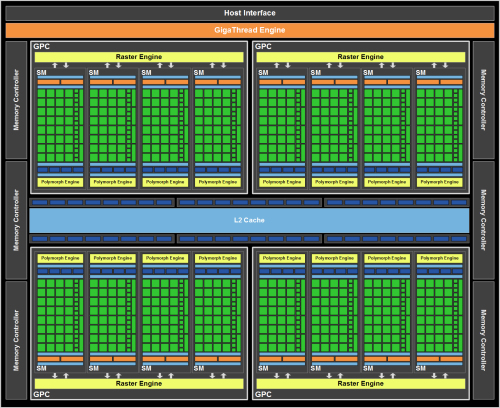 3
Important Domains
We mean scientific computing to be:
Dense matrix.
Large datasets.
Floating point computation intensive.
We specifically look at:
Communications, signal processing.
Mathematics.
Financial applications.
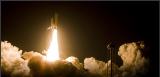 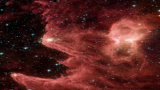 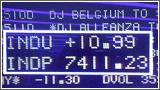 4
Inefficiency Sources
%GPU unutilized
37%    35%     55%    60%     54%     90%     42%     95%     43%    37%
GPU Utiliztion
No single common source, so no panacea.
GPUs unutilized even with thousands of threads.
Need a multi-faceted approach to mitigate inefficiency.
5
PEPSC
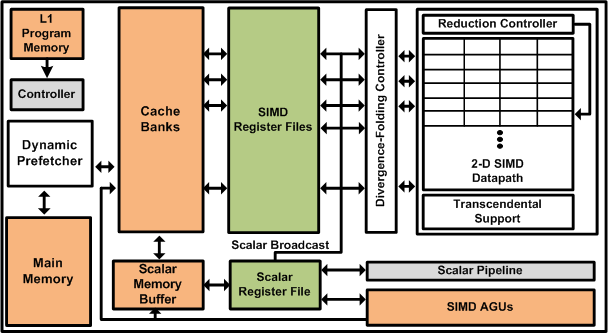 Wide SIMD architecture as a baseline.
Prefetching rather than threading for energy efficiency.
Novel datapath to eliminate datapath and  divergence stalls efficiently.
6
Outline
Data-path stalls.
Memory stalls.
Control stalls.
Experiments and Results.
Conclusion.
7
Traditional SIMD
L
L
Lane 3
Lane 1
Lane 2
Lane 0
*
*
-
*
+
-
-
-
+
-
*
+
-
*
C[i] = A[i]*B[i]-B[i]-A[i]+x;
-
*
+
-
-
-
WB
WB
WB
WB
x
-
-
Register File
+
+
S
8
[Speaker Notes: Back to back operations feeding into each other.]
2D SIMD using FPU Chaining
Register File
Register File
Register File
Register File
L
L
*
ALU0
ALU0
ALU0
ALU0
*
*
-
-
No intermediate values are written back to Register File.
ALU1
ALU1
ALU1
ALU1
-
x
-
-
ALU2
ALU2
ALU2
ALU2
-
+
+
ALU3
ALU3
ALU3
ALU3
+
S
Subgraph
depth?
MUX
MUX
MUX
MUX
9
Register File
2D SIMD using FPU Chaining
F
P
U
0
Increased performance
Fewer cycles/operation
Fewer instructions

Reduced power
Fewer intermediate values
		=> Fewer RF R/W
Trade-offs:
Increased # RF ports
Increased area
4-Deep FPU
(9 cycle latency)
1-Deep FPU
(3 cycle latency)
Register File
F
P
U
2
Use intermediate,
non-standard values
F
P
U
1
Pre-Proc
F
P
U
3
Normalizer
Pre-Proc
Subgraph
depth?
MUX
Pre-Proc
Normalizer
Arithmetic
Arithmetic
Arithmetic
Arithmetic
Arithmetic
Preprocessor
Preprocessor
Postprocessor
Postprocessor
Postprocessor
Postprocessor
Postprocessor
Normalize at end
10
SIMD Width Efficiency Trade-offs
Chain Length
SIMD Width
Efficiency improves as chain-length and SIMD width increases.
Control flow divergence limits this efficiency.
11
Register File
Register File
Dual FPU Chains
F
P
U
0
Targets datapath stalls
Exploit ILP among chains
Requires:
Extra RF-W port
Extra RF-R port
Extra normalizer stage
Pre.
F
P
U
2
F
P
U
1
Pre-Proc
F
P
U
3
Pre.
Pre-Proc
Subgraph
depth?
MUX
Pre.
Pre-Proc
Normalizer
Arith.
Arithmetic
Arith.
Arith.
Arith.
Arithmetic
Arithmetic
Arithmetic
Pre.
Preprocessor
Post.
Post.
Post.
Postprocessor
Postprocessor
Postprocessor
Post.
Postprocessor
Normalizer
Normalizer
12
Dual-FPU Speedup
5-deep
2-deep
4-deep
FPU Chains             FPU chain
By exploiting ILP among chains, on an average 18% speedup could be found.
13
Memory Stalls
GPUs use massive multithreading to hide memory stalls:
Inefficient in terms of static power.
Already several MBs of register file on GPUs

Caches + Prefetching
Reduce # of thread contexts
Works across different memory latencies
14
Weighted Average Degree
Weighted Average Degree.
Significant variation between benchmarks
Single-stride is insufficient
Significant variation in degree between different loops
15
[Speaker Notes: “Degree” is how many iterations it takes for a load to be ready; how many iterations ahead you need to issue a prefetch]
Dynamic Degree Prefetcher
Prefetch Table
1
Current PC
+
Enable
Create entry in PF table
based on last two requests
1
+
1
Prefetch Queue
>
Prefetch 
Enable
Miss address
-
=
Prefetch Address
+
On every subsequent
miss, re-check stride
and improve confidence
Increase degree if miss
in the cache is already queued in the PFQ
16
DDP Results
~2.5X speedup from Degree-1
~3.5X from DDP
80% reduction in D-cache wait latency.
17
Register File
Register File
Divergence-Folding
Reduce control-flow overhead.
Use dual-FPU chaining to execute opposite sides of branches concurrently.
Support simultaneous dual path execution.
e + f
Pre.
+ g
“then”
if (cond2)
  a = b + c + d;
else
  a = e + f + g;
Pre.
b + c
Vt1 = Vb + Vc [0xFF00]
Va = Vt1 + Vd [0xFF00]
Vt2 = Ve + Vf [0x00FF]
Va = Vt2 + Vg [0x00FF]
Pre.
“else”
+ d
Arith.
Arith.
Arith.
Arith.
Pre.
Post.
Post.
Post.
Post.
Normalizer
Normalizer
18
Other Serializing Constructs
Several instances of inner loops aggregating single value
FP adder tree could help mitigate this
log(SIMD width) depth
Minimal area overhead with FPU chaining
Potential for 5-6X speedup of aggregation
Lane0
Lane1
Lane2
Lane3
FPU0
FPU1
FPU2
19
Evaluation Methodology
Trimaran compiler used to find chains of dependent instructions.
Major components synthesized using Design Compiler. Power measured using Prime Time.
For memory system simulation, we used M5.
L1 : 512B per SIMD Lane, 1 cycle latency.
L2 : 4kB per SIMD Lane, 10 cycle latency.
Memory : 200 cycle latency.
20
PEPSC Architecture
750MHz @ 45nm
32-way SIMD
120 GFLOPs
~2.1 W/core
1 TFLOP
	@ 9 cores, 19 W
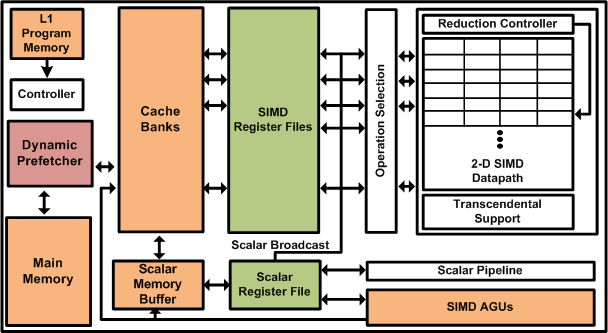 Power-Efficient Processor for Scientific Computing
21
Utilization Improvement on GPU
47%
21%
67%
1340%
41%
5%
29%
370%
85%
33%
%Improvement in utilization.
GPU Utilization
On an average 2x increase in utilization for GPUs with our techniques.
22
Comparisons
GTX 280 peak
GTX 280 realized
(with enhancements)
PEPSC peak
GTX 280 realized
(without enhancements)
PEPSC realized
23
Conclusion
GPUs  generally energy-inefficient for scientific computing.
PEPSC addresses various reasons of inefficiencies by GPUs.
Chained FPU datapath design.
Dynamic Prefetching reduces memory stalls.
Hardware for handling control divergence.
PEPSC provides a 10x efficiency over modern GPUs.
24
Questions?
PEPSC : A Power Efficient Computer for Scientific Computing.